Properties of MatterUnit 5Notes (#43)
Matter is anything that has mass and volume

Everything is made of matter
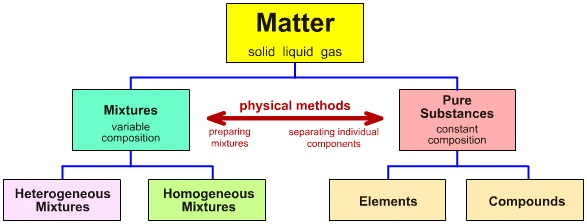 Elements – made up of 1 type of atom
 ex:  gold

  Compounds – made up of more than 1 type of atom
 ex: H2O
4
What are properties?
= Characteristics used to describe an object.

Properties are used to identify a substance

Ex: color, shape, size, density, texture…
General Properties of matter:
mass
 weight
 volume
 density
Mass
= amount of matter in an object
Weight
= Measure of force of gravity on the mass of an object

Weight changes with changes in gravity
Volume
= Measure of space taken up by an object.
Density
= Mass to Volume Ratio

water = 1.0 g/ml 

Objects with densities greater than (>) 1.0 will sink in water
Density
= m
	    v
Calculations
If 96.5 grams of gold has a volume of 5 cubic centimeters (cm3), what is the density of gold?

G:  m = 96.5 g    V = 5 cm3
U:    r = ?
E:   r = m/v
S:    r = 96.5g / 5cm3
S:    r = 19.3 g/cm3
PROPERTIES
Physical properties
Physical properties are those that can be observed without changing the identity of the substance
Physical properties
color
 smell
 freezing/melting point
 boiling point
 density
Chemical properties
Chemical properties describe how a substance changes into a new substance
Chemical properties
flammability
 pH
 reactivity
CHANGES
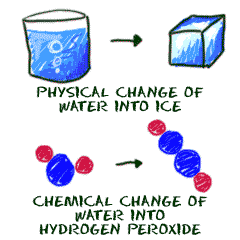 Physical Changes
Physical changes involve the changing of physical properties 

 Type of matter remains the same
Physical Changes
Changing shape
 Changing texture
 Changing hardness
 Changing phase
Chemical Changes
The change of a substance into a new and different substance 

 Also known as a chemical reaction
Chemical Changes
Bubbling
 Rusting
 Cooking
 Burning
 Temperature change
 Precipitate formed
 New Odor
 Color change
Chemical reaction
Bonds between atoms are formed or broken, and substances  change into different substances with new and different properties
Mixture  
  = combination of 2 + substances
	-  each substances retains own properties
mix physically, not chemically
Ex:  sand and sugar
Mixtures
Heterogeneous = different materials can be easily distinguished
Ex:  rocks and sand
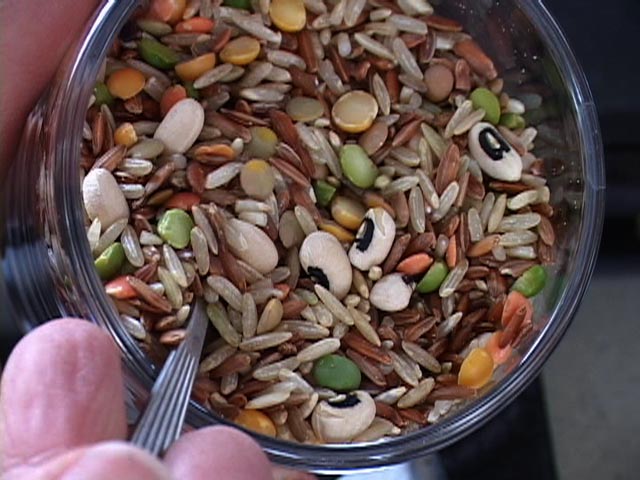 Mixtures
Homogeneous = appears the same throughout; different materials CANNOT be easily distinguished
Ex:  salt water
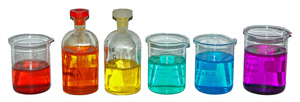 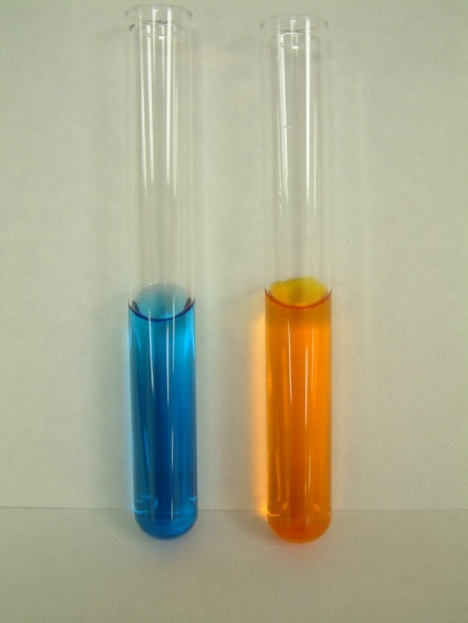 3 Types of Mixtures
Solution 
      	- homogeneous mixture where 	substances are distributed 			evenly in another substance. 
	- i.e. dissolves

     Ex:  Kool-Aid mix and water
Parts for a Solution
   1. Solute
       - usually less
		- gets dissolved
	
2. Solvent
       - usually more
       - does the dissolving
       
* water is the “universal” solvent
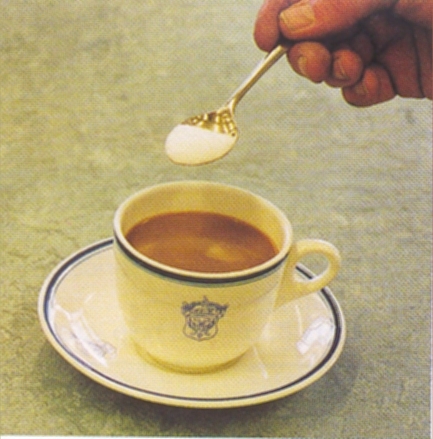 Suspensions

    - particles do not stay 
 	suspended. 
    - particles larger than 1000nm 
 
      Ex. Oil & vinegar  
			or  
				sand & water
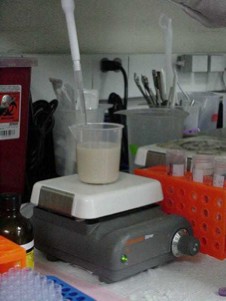 Colloids 
   - particles stay suspended
	- not dissolved
 Emulsion = liquid in liquid
 Ex: mayo
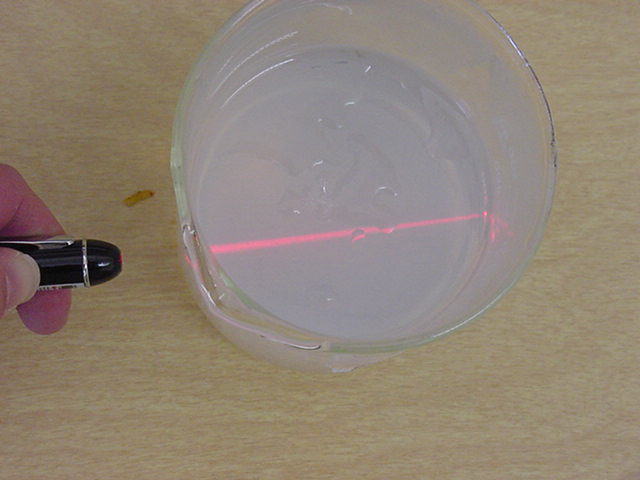 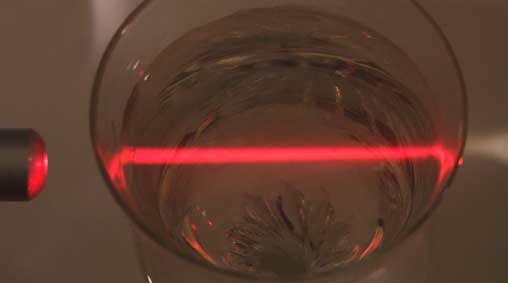 Tyndall Effect

   	- beam of light is passed through
     		a mixture
 
	- beam can be seen because 
		particles are 
		big enough to
     		scatter light
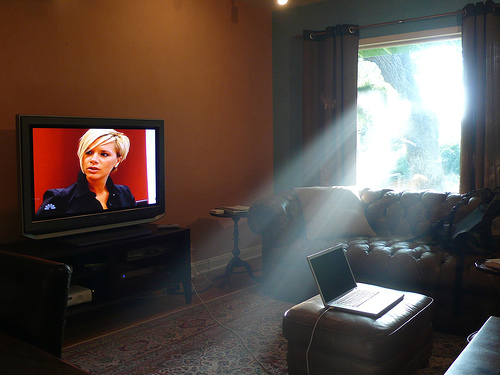